Table 2 Demographic data and risk factors for patients with Clostridium difficile—associated disease (CDAD) due to ...
Clin Infect Dis, Volume 45, Issue 6, 15 September 2007, Pages 695–703, https://doi.org/10.1086/520984
The content of this slide may be subject to copyright: please see the slide notes for details.
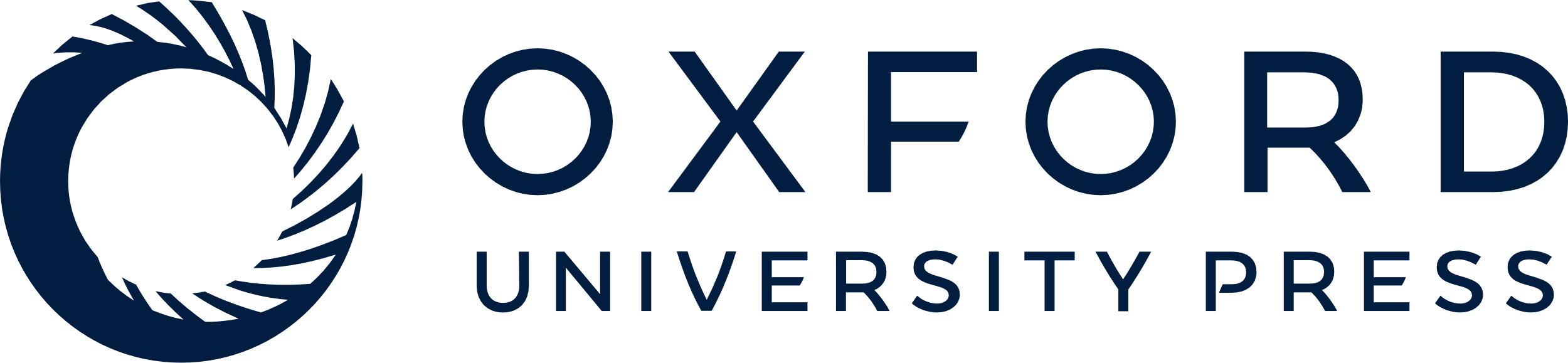 [Speaker Notes: Table 2 Demographic data and risk factors for patients with Clostridium difficile—associated disease (CDAD) due to ribotype 027, compared with patients with CDAD due to non-027 ribotypes.


Unless provided in the caption above, the following copyright applies to the content of this slide: © 2007 by the Infectious Diseases Society of America]